Intelligent Human-Computer Interactions
2023
admin
Richárd Farkas
Computer Algorithms and Artificial Intelligence department

communication: coosp

inf.u-szeged.hu/~rfarkas/IHCI

lectures in English, you can choose the language of the exam
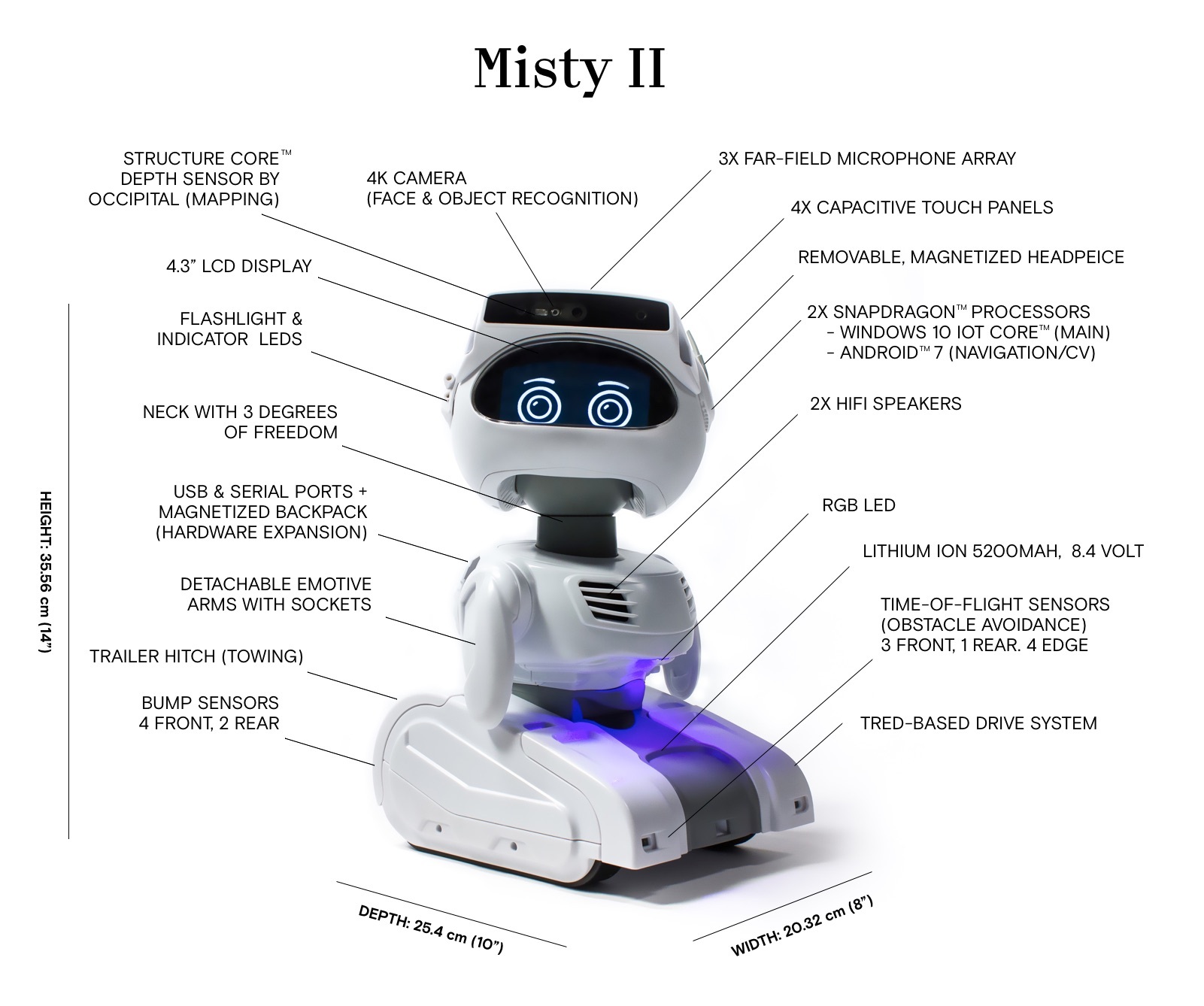 IHCI lab
Project work in teams of 2 or 3
Demo day on 10th May!
Project status meeting fortnightly
Deepfake video
Emotions from speech
Seq2seq chatbot
Rock paper scissors
„Do I show an apple or a key?”
Grades
MSc students:
Lectures: oral exam from lecture topics
Lab: project demo

PhD students:
Single grade from
oral exam from lecture topics
project demo
paper/topic presentation